Proposed FY22-23 CIPs byDepartment of CorrectionstoState Public Works Board
August 26, 2020
Presenters:
Charles Daniels – Director

Ralph Wagner - Chief Engineer
2
Department Overview
The DOC has proposed 176 CIPs and 37 SWPs for FY22-23 to continue its mission of providing safety and security to the inmates and staff at 18 facilities.
3
NDOC’s Statements
Mission
	The Nevada Department of Corrections will improve public safety by ensuring a safe and humane environment that incorporates proven rehabilitation initiatives that prepare individuals for successful reintegration into our communities.

Vision 
	Reduce victimization and recidivism by providing offenders with incentive for self-improvement and the tools to effect change.
4
Contents
NDOC’s Population Projections
10-Year Master Plan 
CIPs
1 thru 19
20 thru 146
State Wide Projects (1 thru 37)
5
NDOC’s Population Projections
6
Custody Bed Capacity(Total = 13,901 as of May 14, 2020 )
7
Female Population
8
Male Population
9
10-Year Master Plan
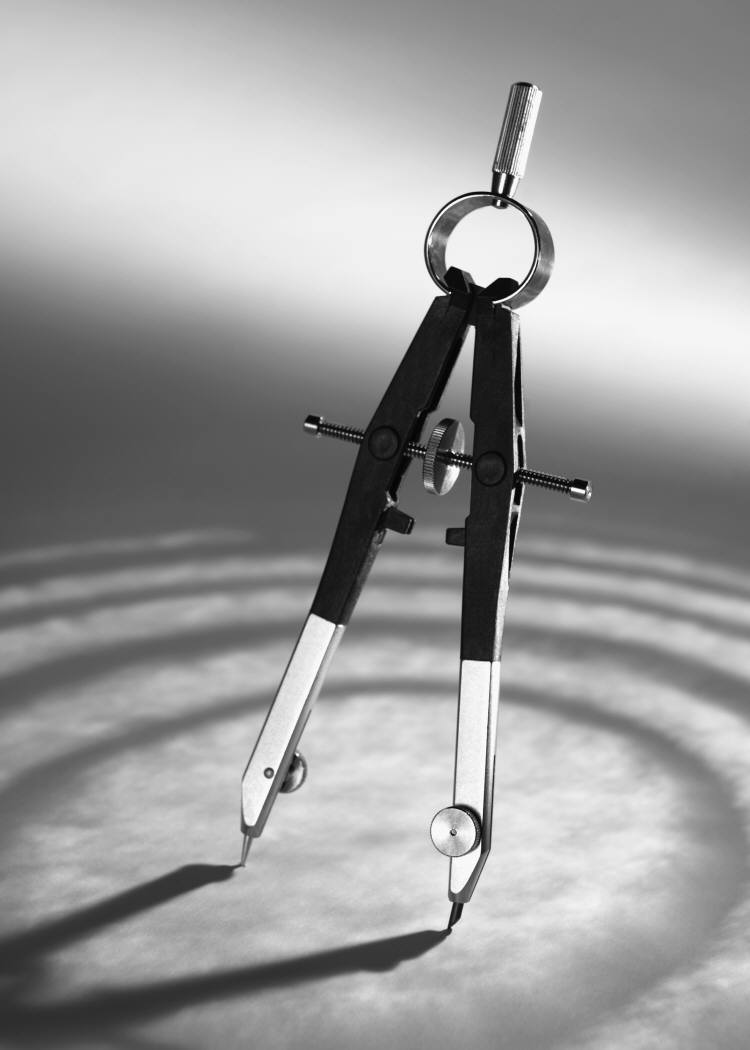 10
Master Plan Overview
10 Year Projections to Remedy Capacity Needs
Capacity Projections by JFA Institute
Six Major Building Projects Proposed:
FMWCC - Housing Unit, Warehouse, Program Space, and Expanded Perimeter Fence
SDCC - Two Housing Units
NNCC - Two Dormitories, Housing Unit, Kitchen, Dining, Laundry, Central Plant, Warehouse, Armory, and Medical
Prison 8 – Full Build Out, Six Housing Units, Ancillary Facilities
TLVCC – Dormitory, Housing Unit, Support Bldg.
SCC – Dormitory, Support Building
11
Master Plan Bases (1 of 3)
12
Master Plan Bases (2 of 3)
13
Master Plan Bases–Overcrowding (3 of 3)
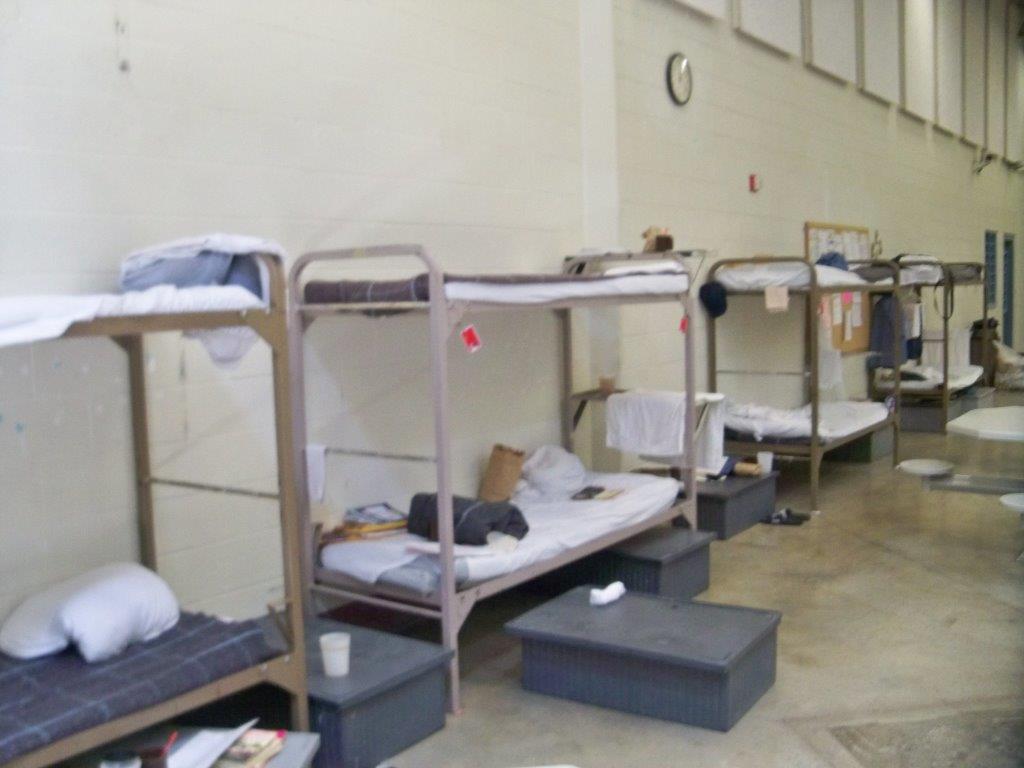 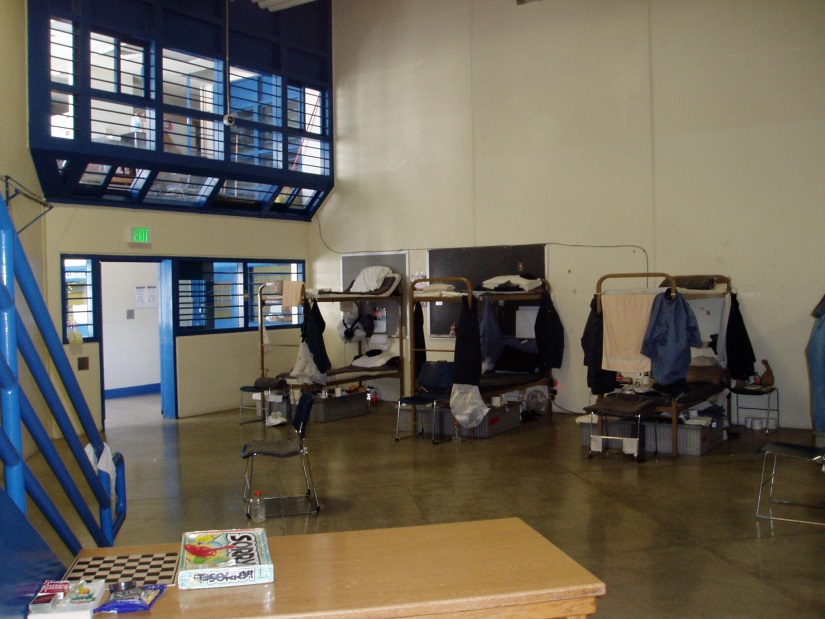 FMWCC
LCC
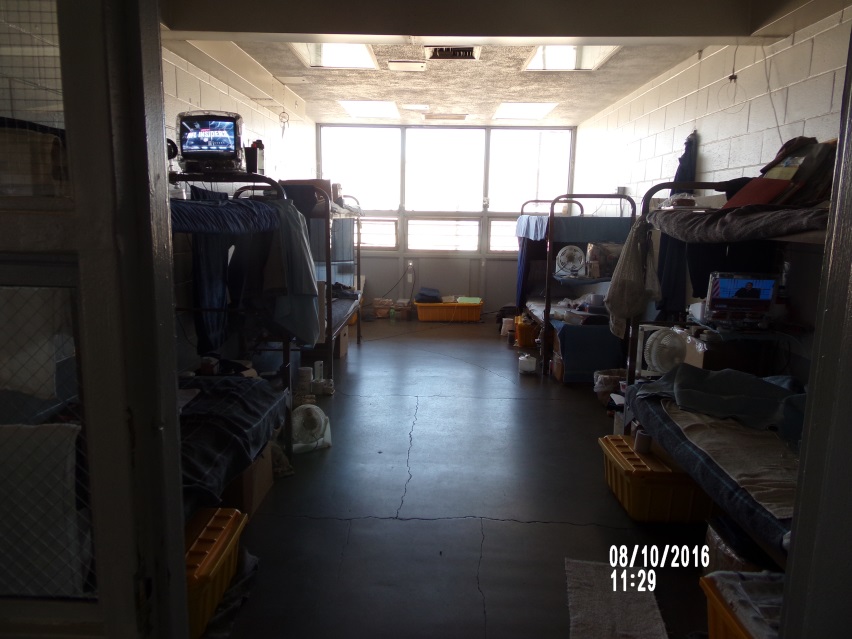 NNCC
14
Master Plan – FMWCCPriority in March, 2020 was No. 92 but recently moved to No. 4 ($24.7M) and No. 5 ($7.4M) to reflect new dynamics
15
Master Plan – SDCCPriority No. 33 - $122M
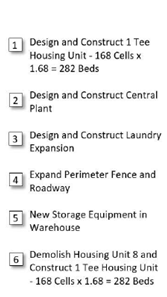 16
Master Plan – NNCCPriority No. 8 – Advanced Planning - $3.6M
17
Master Plan – Prison 8 Priority No. 81 – Advanced Planning - $3.0M
18
Master Plan – TLVCCPriority No. 78 – Advanced Planning - $2.9M
19
Master Plan – SCCPriority No. 80 – Advanced Planning - $2.2M
20
CIP Requests
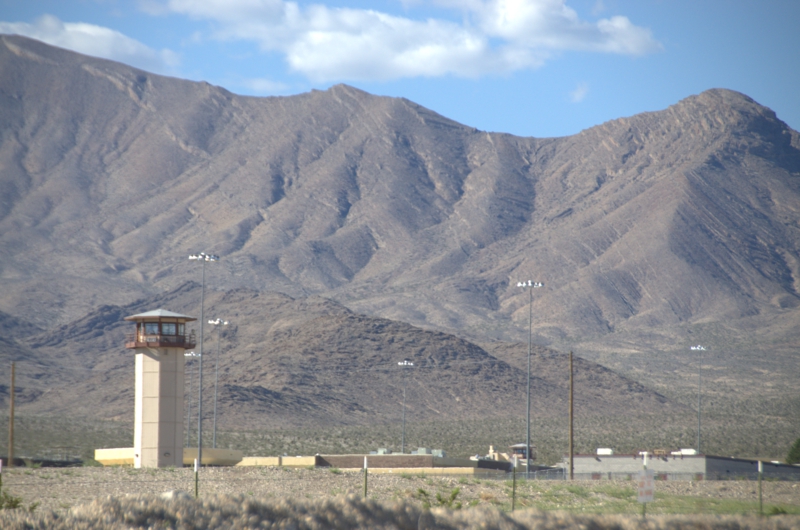 21
Facility Abbreviations (1 of 2)
CCC – Carlin Conservation Camp
CGTH – Casa Grande Transitional Housing
ECC – Ely Conservation Camp
ESP – Ely State Prison
FMWCC – Florence McClure Women’s Corr. Center
HCC – Humboldt Conservation Camp 
HDSP – High Desert State Prison
JCC – Jean Conservation Camp
LCC – Lovelock Conservation Camp
NNCC – Northern Nevada Correctional Center
22
Facility Abbreviations (2 of 2)
NNTH – Northern Nevada Transitional Center
NSP – Nevada Sate Prison (Closed)
PCC – Pioche Conservation Camp
SCC – Stewart Conservation Camp
SDCC – Southern Desert Correctional Center
SNCC – South. Nevada Correctional Center (Closed)
SSCC – Silver Springs Correctional Center (Closed)
TCC – Tonopah Conservation Camp
TLVCC – Three Lakes Valley Conservation Camp
WCC – Wells Conservation Camp
WSCC – Warm Springs Correctional Center
23
Personnel Abbreviations
NDOC – Nevada Department of Corrections
SPWD – State Public Works Department
D – Director
DD – Deputy Director
W – Warden
AW – Assistant Warden
Lt – Lieutenant
CE – Chief Engineer
FM – Facility Manager
FS – Facility Supervisor
ASO – Adm. Serv. Officer
24
CIP Vetting Process
W, AW, Lt, ASO, FS – Develop  and Rank New CIPs for each of the 18 Facilities
CE – Merge New CIPs with Old (Non-Funded FY18-19) CIPs
CE and FM -  Rank All CIPs (1 thru 176)
D and DDs – Review and Edit Ranking of All CIPs
CE – Submit 176 CIPs with Final Rankings to SPWD
SPWD – Review, Evaluate, Consolidate (as needed), and Estimate Cost of All CIPs 
CE and DDs - Review and Edit SPWD Updated CIPs
SPWD – Address NDOC’s Updated CIPs and Publish Final Set of CIPs  (146 Total)
25
Key CIPs (1 thru 19)
Adjusted to reflect funding shortages from COVID-19 pandemic
More focus on safety and security – less focus on efficiencies and aging
Consequently, the following 19 proposed CIPs (of an initial 176 with approximate total cost of $1B) are highlighted
Total Cost of CIPs 1 thru 19 = $115.4M
26
CIPs: 1 - 5
27
CIPs: 6 - 10
28
CIPs: 11 - 15
29
CIPs: 16 - 19
30
Remaining CIPs (20-146)
31
CIPs: 20-30
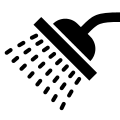 20.	CGTH – Replace Surveillance System (19330) - $1.5M
21.	HDSP – Continuation: Central Plant Renovation (21256) - $10.6M
SDCC – Replace Security Glazing (7291) - $1.5M
SNCC – Consolidation of Six Conservation Camps (21059) - $89.7M
HDSP – Replace High Mast Lighting (21061) - $2.8M
SSCC – Demolish Facility (21063) - $0.9M
NNCC – Electrical System Upgrade (21066) - $19.7M
WSCC – HVAC System Renovation (19340) - $0.6M
ESP – Replace Domestic and Heating Water Piping (21068) - $10.1M
SNCC – Plumbing Fixture Water Control renovation (7180) - $3.2M
ESP – Install Site Security Cameras (21070) - $1.4M
32
CIPs: 31-40
NNCC – Renovate Recreation Yard (21071) - $2.0M
SDCC – Replace Toilets and Sinks (7465) - $19.9M
SDCC – Housing Expansion (19343) - $121.6M
FMWCC – Install Sanitary Sewer Macerator (19359) - $1.0M
ESP – Upgrade Exterior Lighting (21072) - $1.0M
SDCC – Communication Room Expansion (21073) - $0.4M
SDCC – Remove Backup Generator (21074) - $0.8M
NNCC – Replace Razor wire (21076) - $0.9M
LCC – HVAC Systems Replacement (21077) - $6.9M
HDSP – Plumbing Renovation – Laundry Room (7196) - $1.4M
33
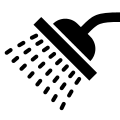 CIPs: 41-50
41.	ESP – Replace High Mast Lighting (7165) - $1.7M
WSCC – Door Locks, Controls, and Renovate Doors (19288) - $1.3M
HDSP – Restore Exterior Finishes (7192) - $3.2M
SDCC – Plumbing Fixture Water Control Renovations (21106) 
     - $2.5M
    NNCC – Tower 3 Sally Port and Office (7304) - $1.2M
    ESP – Upgrade 70 Showers (21079) - $5.0M
    FMWCC – Fire Rated Warehouse Doors and Window (21080) 
           - $0.1M
48.      SDCC – New Warehouse for Dry Storage (21081) - $29.1M
    HDSP – Shower Refurbishment Units (7104) - $16.1M
    HDSP – Replacement of Water Controls (21082) - $7.0M
34
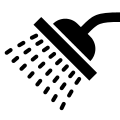 CIPs: 51-60
51.	SDCC – Shower Refurbishment (21083) – $6.3M
52.	WSCC – Replace Housing Unit 4 (19291) - $3.2M
53.     WSCC – Window Replacement (19292) - $1.9M
    WSCC – Install Sanitary Sewer Macerator and Headworks
           (19293) - $1.1M
55.      WSCC – Guard Tower (7296) – $1.8M
56.      WSCC – Install Security Cameras (7141) - $3.2M
57.      WSCC – Maintenance Shop (7298) - $3.0M
     LCC – Culinary Flooring Replacement (7114) - $1.4M
     NNCC – High Mast Lighting (7312) – $1.2M
     SDCC – Advance Planning: Gun Post (7289a) - $0.1M
35
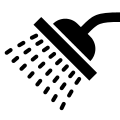 CIPs: 61-70
61.	SDCC – Gymnasium Flooring Replacement (7287) - $0.8M
HDSP – Install Perimeter Shaker Fence (7163) - $4.8M
ESP – Flooring Replacement (19286) - $1.3M
FMWCC – HVAC Replacement (21084) - $8.0M
LCC – Chilled Water Plant Renovation (21085) – $2.5M
LCC – Surveillance Camera System (7083) - $5.2M
SDCC – Install Surveillance Cameras (7161) - $6.1M
NNCC – Lock Replacement (21087) - $2.6M
NNCC – Culinary Building Kitchen Ventilation System Renovation (21088) - $2.5M
FMWCC – Modify Segregation Shower Enclosures (19356) - $0.1M
36
CIPs: 71-80
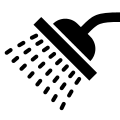 SDCC – Replace Exterior Windows (21089) - $1.7M
LCC – Housing Units 1 thru 4 Plumbing Fixture Water Control Renovations (7180b) - $4.6M
LCC – High-Mast Lighting (19360) – $1.4M
LCC – Warehouse Expansion (7259) - $5.6M
FMWCC – Upgrade Intercom, Door Controls and Security Camera Systems – Phase 2 (21090) - $3.3M
LCC – Remodel Shower Enclosures (7124) – $5.6M
FMWCC – Plumbing Replacement (7283) - $1.3M
TLVCC – Advance Planning: Housing Units and Support Building (19347) - $2.9M
HDSP and SDCC – Install Rec. Yard Fencing (19373a) - $1.8M
SCC – Advance Planning: Dorm. Expansion (19345) - $2.2M
37
CIPs: 81-90
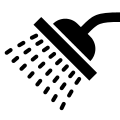 NDOC – Advance Planning Prison 8 (19348) - $3.0M
NDOC – Statewide DOC Wastewater Master Planning (21092) - $2.0M
WSCC – Advance Planning: Separation of Warm Springs and     Nevada State Prison (21094) - $0.4M  
NDOC – HVAC Systems Re-Commissioning (7188) - $0.4M
NDOC – Exterior Wall Insulation (7181) - $7.2M
NDOC – Replace Domestic Water Heaters (7187) - $2.5M
SCC – Surveillance Cameras (21095) - $1.0M
CGTH – HVAC Replacement (7078) – $1.4M
HCC – Exterior Lighting (7526) - $1.0M
PCC – Showers and Floor Replacement (7275) - $1.0M
38
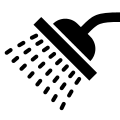 CIPs: 91-100
NNCC – Replace Doors and Windows in HUs 4, 5, and 6 (7155) - $6.0M
NNCC – HVAC Renovation in HU 4 (21096) - $2.0M
NNCC – Replace Television Equipment (7308) - $1.9M
NNCC – Upgrade Walls n Windows in HU 7 (21097) - $2.6M
NNCC – Upgrade Walls in HUs 1-5, and 10 (7309) - $1.3M
NNCC – Design and Construct Ancillary Bldg. (7318) - $4.3M
SDCC – Advanced Planning: Wastewater System Upgrade (21101) - $1.3M
SDCC – Admin. And Gatehouse Expansion (7160) - $2.8M
SDCC – Firing Range Renovation (19325) - $1.5M
WSCC – Design and Construct Admin. Bldg. (7299) - $8.7M
39
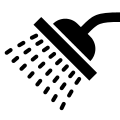 CIPs: 101-110
SDCC – Advanced Planning: Perimeter Fence (7075) - $0.6M
WSCC – Exterior Sealing (7073) - $0.6M
WSCC – Flooring Replacement (19338) - $0.6M
WSCC – Install High Mast lighting (19334) - $0.7M
SDCC – Re-Commissioning of Mech. Systems (21104) - $1.1M
SDCC – Armory Replacement (7463) - $2.2M
SDCC – PI Building Replacement (21105) - $38.7M
SDCC – Plumbing Rework in HUs 9 thru 12 (7180c) - $5.6M
SCC – Culinary Renovation (7233) - $0.7M
SCC – Cooling System Upgrade (21107) - $0.6M
40
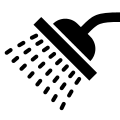 CIPs: 111-120
ECC – Upgrade Perimeter Fence (19310) – $1.0M
CGTH – New Gates and Controls (21198) - $0.2M
ECC – Install Perimeter Lighting (7278) - $0.6M
ECC – Shower and Restroom Renovation (7276) - $0.9M
CCC – Upgrade Perimeter Fence (7268) - $1.3M
CCC – Upgrade Emergency Generator (19302) - $1.8M
CCC – Gymnasium Improvements (7261) - $0.2M
PCC – Perimeter Fence Upgrade (19318) - $0.8M
TCC – Heating System Renovation (7232) - $0.9M
TLVCC – Upgrade Surveillance Cameras (7295) - $1.9M
41
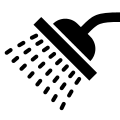 CIPs: 121-130
TLVCC – Security Perimeter Upgrade (19373) - $4.8M
WCC – Replace Floor Structure (21109) - $1.6M
FMWCC – Plumbing Fixture Replacement (7284) - $3.8M
FMWCC – Replace Emergency Generator (21110) - $1.1M
FMWCC – Install Food Cuff Ports (7282) - $0.6M
JCC – Upgrade Showers and Plumbing (21111) - $0.5M
LCC – Wastewater System Upgrade (7273) - $4.6M
LCC – Upgrade Tank Valves and Meters (7167) - $0.3M
LCC – Digital Control System Upgrade (7118) - $1.2M
LCC – Firing Range Upgrade (19337) - $1.3M
42
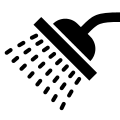 CIPs: 131-140
SCC – Security Upgrade (21112) - $0.1M
SDCC – Install Perimeter Shaker Fence (7158) - $3.6M
SNCC – Toilet and Sink Replacement (19328) - $8.6M
JCC – Cell Door Locks and Controls (19321) - $2.9M
SNCC – Site Improvements (19304) - $0.1M
JCC – HVAC and Plumbing Renovation (21056) - $1.1M
JCC – Replace Emergency Generator (21053) - $0.5M
HDSP – Additional Freezer and Refrig. Storage - $0.9M
FMWCC – Upgrade Exterior Lighting (19371) - $1.2M
SCC – Upgrade Perimeter Security Fence (7237) - $0.8M
43
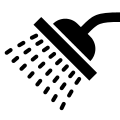 CIPs: 141-146
JCC – Replace Domestic Water Line (7111) - $0.6M
JCC – Install Surveillance System (19332) - $1.7M
SCC – Cable Television Infrastructure (7238) - $0.6M
WSCC – HUs 1 and 2 Restroom Remodel (7297) - $3.3M
ECC – Hazardous Storage Facility (7560) - $0.1M
ESP – Replace Sidewalks (7084)  $1.0M
44
Statewide Projects (SWPs)(Proposed Projects Are Ranked From 1 to 37)
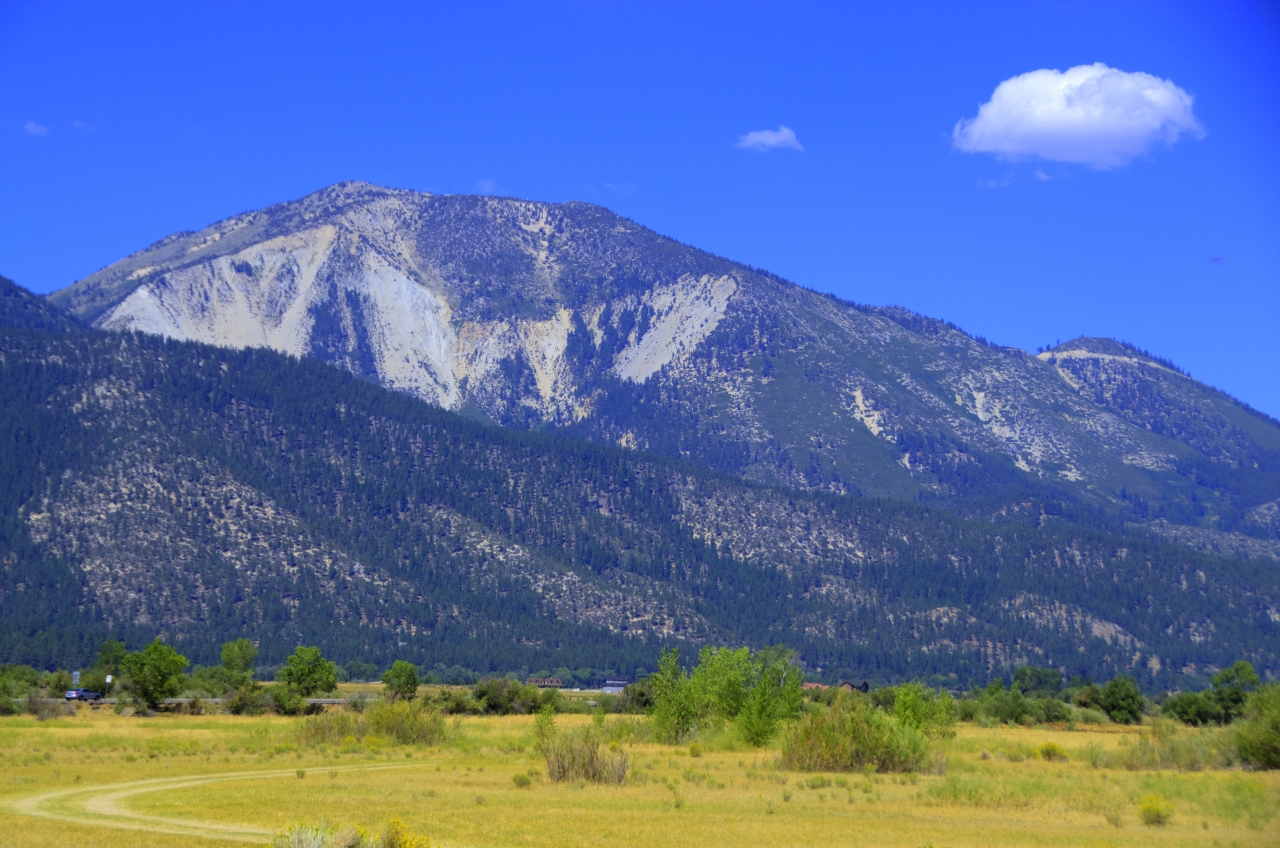 45
SWPs - Roofing
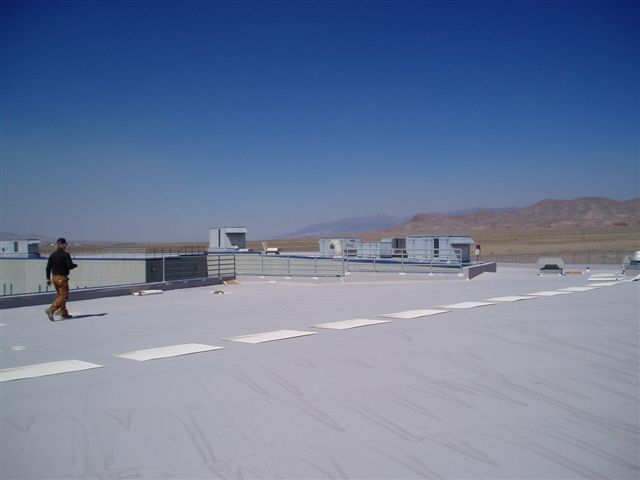 46
SWPs – Roofing
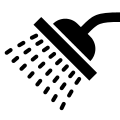 HDSP – Phase 1, 2, and 3 Roofs (new) – Rank 1 
LCC – Infirmary, Education, Building 2, Gym, and Culinary (7708) – Rank 6
NNCC – Culinary and Dining (7315) – Rank 5
SCC – Housing Units 1 thru 5 (7238) – Rank 29
SDCC – Housing Units and Towers (7162) – Rank 7
SDCC – Gym and Gun Posts (7286) – Rank 8
WSCC – Housing Units 2 and 4 (7110) – Rank 14
WSCC – Housing Unit 1, Admin., and Gatehouse (19363) – Rank 17
NNCC – Housing Units 1 thru 4 and Warehouse (19364) – Rank 16
SCC – Evaluate All Buildings (19365) – Rank 34
SCC – Gym and NDF (19366) – Rank 35
WCC – All Buildings (new) – Rank 36
47
SWPs - Paving
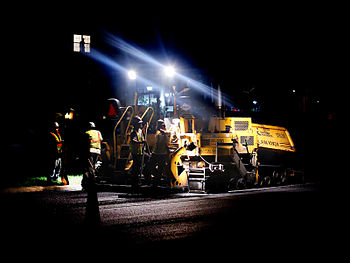 48
SWPs – Paving (1 of 2)
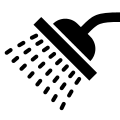 FMWCC – Parking Lot and Perimeter Rd (new) – Rank 25
ECC – Parking Lot and Drive (7089 and 7578) – Rank 30
ESP – Parking Lot and Perimeter Road (7279) – Rank 9
HDSP – Slurry or Pave 504,000 SF (new) – Rank 15
HDSP – Add ADA Parking (7101) – Rank 10
HDSP – Pave West Perimeter Road (7101) – Rank 13
TCC – Parking Lot and Drive (7103 and 7532) – Rank 31
JCC – All Areas (7170 and 7127) – Rank 37
HCC – All Areas (7128) – Rank 27
NNCC – Main and Perimeter Roads (7313) – Rank 11
49
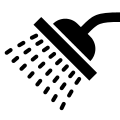 SWPs – Paving (2 of 2)
PCC – Parking Lot, Driveway, and Add ADA Parking (7087 and 7531) – Rank 28
SDCC – Perimeter Road (7292) – Rank 22
TLVCC – Employee Parking Lot (7464) – Rank 23
WCC - Parking Lot, Driveway, and Add ADA Parking (7088 and 7538) - Rank 33
WSCC – Expansion of Parking Lot (7143) – Rank 24
FMWCC – Parking Lot and Perimeter Rd (19368) – Rank 26
ESP – Sidewalks and Hardscapes Surfaces (7084) – Rank 13
50
ADA and Fire/Safety
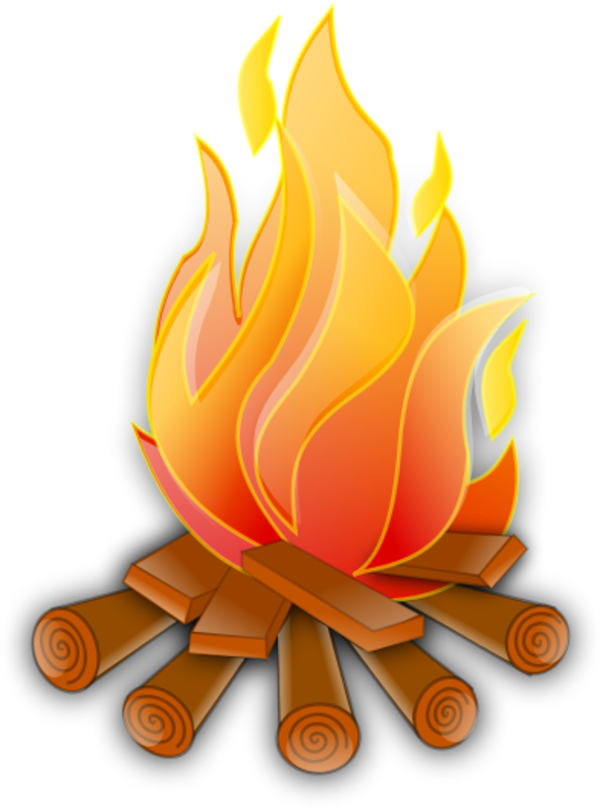 51
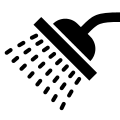 SWPs – ADA and Fire/Safety
WSCC – Construct ADA Restrm (7301 and 7207) – Rank 4
WSCC – Construct ADA Showers and Toilets (7301) – Rank 32
ECC – Construct Hazard Storage Facility (7560) – Rank 18
ECC – Install Fire Sprinkler System (7277) – Rank 19
ESP - Replace Fire Alarm System (19370) – Rank 2
SDCC - Replace Fire Alarm System (7466) – Rank 3
WCC - Install Fire Sprinkler System (7255) – Rank 20
SNCC - Replace Fire Alarm System (19369) – Rank 21
52
Closing Remarks
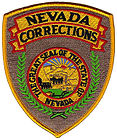 53
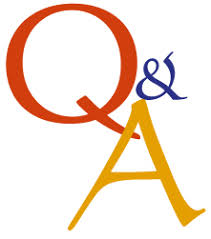 54